Didaktika praktického vyučování 1
Nikola Straková
Témata pro didaktiku praktického vyučování
Didaktika a její vývoj
Didaktické zásady
Vzdělávací cíle
Systémy a postupy odborného výcviku
Vzdělávací obsah
Vyučovací metody
Organizační formy
Materiální výukové prostředky
2
zápatí prezentace
Instrukce k závěrečné zkoušce
Písemná elektronická zkouška
Přihlašování přes IS, kde budou vypsané konkrétní termíny a časy
Test budete mít přístupný v čase zkoušky v IS v sekci Odpovědníky
Čas bude omezený na 25 minut a nebudete se moci vracet k otázkám
8 otevřených otázek, každá otázka je za 2 body
jedna otázka z každého probíraného tématu (viz předchozí snímek)
Maximální počet bodů 16
3
zápatí prezentace
Hodnotící tabulka
4
zápatí prezentace
Příklady z vašich oborů
U každého tématu/ podtématu doporučuji, abyste se při přípravě na zkoušku zamysleli nad konkrétními příklady z vašeho oboru. 

Ti z vás, kteří jste praktické vyučování neabsolvovali v rámci své střední školy, zaměřte se na koníčky, záliby, mimoškolní aktivity a na nich si příklady ukažte/zamyslete se nad nimi. Můžete mít zálibu například ve fotografování, malování, zahradničení apod.

Konkrétní příklady budou součástí zkoušky.
5
zápatí prezentace
Didaktika a její vývoj
Historie
z řec. „DIDASKEIN“ = učit, vyučovat, jasně vykládat
latinsky „DIDACTICA“ = vyučovací, naučná
17. st. Wolfgang Ratke 
německý pedagog
spis Nova Didactica -> didaktika je cesta učení, umění vyučovat
1. pol. 17. st. J. A. Komenský (1592-1670)
r. 1630 dokončil Didaktiku českou
r. 1632 – 1638 vznikala lat. Didactica Magna
didaktiku chápal jako všeobecné umění JAK NAUČIT VŠECHNY VŠEMU
> to dnes řeší OBECNÁ PEDAGOGIKA
od 1. pol 19. st. se začíná vyčleňovat didaktika jako speciální část pedagogiky
řeší problematiku teorie vyučování a vzdělávání
7
zápatí prezentace
Pojmosloví
Didaktika – evropská tradice

Technologie vzdělávání – anglosaské země
8
zápatí prezentace
Předmět didaktiky
zkoumání výchovně vzdělávacího procesu ve vyučování a všech relevantních faktorů, které jej ovlivňují
cíl = objasnit zákonitosti úspěšného vyučování
Předmět zkoumání = vyučovací proces/výuka
Činnost učitele = vyučování
Činnost žáka = učení se
Teorie vzdělávání a vyučování
„Proč je potřebná výuka?“
„Co si mají žáci ve škole osvojit? Co si mají odnést do života?“
„Jak mají učitelé vyučovat? Jak se mají žáci učit?“

Začátkem a koncem didaktiky je hledat a nacházet způsoby, podle kterých by učitel méně učil, ale žáci se více naučili, aby bylo ve školách éně shonu, nechuti a marné práce, více času, potěšení a zaručeného úspěchu.“
Jan Ámos Komenský
9
zápatí prezentace
Učitel a didaktické kompetence
učitel = hybatel a řídící subjekt vých-vzděl. procesu
učitel stanovuje strategii výuky
vyučovací styl a pojetí výuky je plně v režii učitele
nutná kvalifikace učitele:
odbornost
pedagogicko-psychologická kvalifikace
porozumění a aplikace teorie vyučování

zkušenosti
kreativita
motivovanost
didaktické kompetence
efektivně plánovat a organizovat učební činnosti žáků
motivovat
kvalifikovaně vést vyučovací hodinu
stanovovat adekvátní vých.-vzdělávací cíle a účinně jich dosahovat
používat nejvhodnější didaktické prostředky
řešit (nepředvídatelné) vých.-vzdělávací situace
10
zápatí prezentace
Členění didaktiky
Vseobecná didaktika
všeobecné zákonitosti vých.-vzdělávacího procesu
bez ohledu na typy, druhy a formy vzdělávání
obecně platné poznatky pro všechny stupně vzdělávací soustavy
využívá poznatky z:
obecné pedagogiky
dějin pedagogiky
filozofie výchovy
sociologie výchovy a vzdělávání
pedagogické psychologie
speciální pedagogiky
antropologie, biologie, sociologie
Speciální (oborová) didaktika
zkoumá specifické jevy učitelských skupin předmětů (jazyků, odborných předmětů, odborného výcviku)
jak uplatnit obecné zásady a pravidla z obecné didaktiky při vyučování určitých skupin předmětů
Např.: didaktika technických předmětů, didaktika ekonomických předmětů, didaktika praktického vyučování, didaktika obchodu a služeb, …
Předmětová didaktika
zaměřuje se na jeden konkrétní vyučovací předmět se všemi jeho specifiky
Např.: didaktika matematiky, zeměpisu, …
11
zápatí prezentace
Členění didaktiky
členění dle stupňů vzdělávání
didaktika předškolní
didaktika základní školy
didaktika střední školy (středoškolská)
didaktika vysoké školy (vysokoškolská)

členění celoživotního vzdělávání
andragogická didaktika (androdidaktika, didaktika vzdělávání dospělých)
gerontagogika (vzdělávání seniorů)
12
zápatí prezentace
Didaktika  = věda
Předmět zkoumání = vyučovací proces
Vyučovací proces/výuka = cílevědomí, postupný, systematicky organizovaný proces vzájemně podmíněných činností učitele (vyučování) a žáka (učení se), který je zaměřený na vzdělávání, výchovu a všestranný rozvoj osobnosti žáka, tzn. na dosáhnutí stanovených cílů.
Vzdělávání = osvojování si vědomostí, dovedností a návyků
Výchova = formování mravních, pracovních, estetických, ekologických, etických, hygienických představ, postojů, přesvědčení v duchu ideálů humanity a demokracie
Všestranný rozvoj = cílevědomý a systematický rozvoj motivace k stálému sebezdokonalování, hledání smyslu života, rozvoj poznávacích zájmů a potřeb žáků, rozvoj poznávacích/tvořivých schopností, rozvoj schopnosti racionálně se učit a pružně se přizpůsobovat měnícím se podmínkám života
Vlastní systém
Vlastní metodologii
13
Definujte zápatí - název prezentace / pracoviště
Systém didaktiky
tvoří ho souhrn prvků, kt. vytváření vyučovací proces
14
Definujte zápatí - název prezentace / pracoviště
Didaktický systém
učitel, žáci a jejich vzájemná interakce	K
pedagogická komunikace, úroveň motivace žáků, vědomá participace žáků na procesu učení
výchovně vzdělávací cíle			C
stanovuje učitel v přípravné fázi výuky
didaktické prostředky (určené k dosažení stanovených cílů) člení se na:
vzdělávací obsah (učivo, učební látka)			O
organizační formy výuky				F
vyučovací metody				M
didaktická technika a vybavení učeben			DT
učební pomůcky					UP
prostředí didaktického systému
kurikulum, legislativa, školský management, …
15
zápatí prezentace
Didaktická efektivnost Ed
= účelnost a účinnost fungování didaktického systému
správné využití relevantních didaktických prostředků určených k dosažení předem stanovených cílů

VÝUKA JE DIDAKTICKY EFEKTIVNÍ, KDYŽ JE PŘI NÍ DOSAŽENO VÝCHOVNĚ VZDĚLÁVACÍCH CÍLŮ PŘI OPTIMÁLNÍM VYUŽITÍ DISPONIBILNÍHO ČASU VÝUKY A ZA CENU PŘIMĚŘENÉ ZÁTĚŽE UČITELE I ŽÁKŮ.

Ed = f (C, O, F, M, DT, UP, K)
16
zápatí prezentace
Typy vyučovacího procesu
Dogmatický
Školství ve středověku
Seznámení žáky s učivem bez vysvětlování
Učení se nazpamět a reprodukování naučených znalostí
Výkladovo-ilustrativní = tradiční vyučování
Dominuje na našich školách v současnosti
Nevyhovuje požadavkům současnosti a budoucnosti -> nerozvíjí osobnost žáka, jeho kritické  tvořivé myšlení
Učitel: vysvětluje, povídá, ukazuje, dokazuje, diktuje, cvičí, ptá se, požaduje, zkouší, hodnotí
Žák: pozorně poslouchá, pozoruje, pamatuje si, vykonává, odpovídá, chápe, samostatně myslí
Když žák nedělá co má, učitel ho nutí (známky)
transmisivní vyučování 
odevzdání učiva od toho, kdo ví (učitel) tomu, kdo neví (žák) v hotové, ucelené podobě
učitele je aktivní a žák je pasivní -> následně je žák zkoušen z toho, co si zapamatovat (memorování poznatků), příp. umí aplikovat
přetěžování žáků znalostmi, čísly, fakty
vede k slepé víře v hotové poznatky -> nesamostatnost při řešení pracovních problémů, s každou maličkostí se obrací na nadřízeného -> absolventi si nevěří, neumí uplatňovat vlastní myšlenky -> mají potlačenou nápaditost, tvořivost, myšlenkovou odvahu, odvahu uplatňovat vlastní pohled na svět
Moderní
17
Definujte zápatí - název prezentace / pracoviště
Moderní typ vyučovacího procesu
„Vědomosti a dovednosti žáků mají být výsledkem jejich vlastního přemýšlení, jejich vlastní aktivní činnosti řízené učitelem.“

Nejcennější jsou ty poznatky, které získá žák svou vlastní činností.
Nejlepší způsob jak se učit, je něco dělat, nejhorší způsob jak učit ostatní je výklad.
Pověz mi to a já to zapomenu, ukaž mi to a já si to zapamatuju, nech mě to udělat a já to pochopím.

Žák má být při výuce motivovaný a aktivní

moderní koncepce vyučovacího procesu:
kooperativní vyučování, problémové vyučování, projektové vyučování, mastery learning, globální výchova, konstruktivismus, autentické vyučování, praktické vyučování, modulárně kreditové systémy výuky, e-learning, mozkovokompatibilní vyučování
18
Definujte zápatí - název prezentace / pracoviště
Pro zamyšlení
„Vážený pane učiteli, přežil jsem koncentrační tábor. Moje oči viděli to, čeho svědkem by neměl nikdo být:
Plynové komory postavené studovanými inženýry. 
Děti otrávené vzdělanými lékaři.
Batolata zabité školenými sestrami.
Ženy a děti zastřelené a spálené absolventy středních škol. 
Nedůvěřuji vzdělání.
Žádám: Pomožte své žáky, aby se více stali lidmi. Vaše úsilí nesmí zplodit učených netvorů, školených psychopatů, vzdělaných Eichmannů. Čtení, psaní a matematika jsou důležité jen pokud slouží na to, aby naše děti polidštili.“
(Kašová, 1995 in Turek, 2014)
19
Definujte zápatí - název prezentace / pracoviště
Zásady humanisticky orientovaného vyučovacího procesu
Podporování sebedůvěry žáka
Respektování jedinečnosti žáka
Upřednostňování pozitivní motivace
Stimulace k tvořivosti, cílevědomosti a samostatnosti
Tolerování odlišných názorů, přesvědčení a postojů
Kultivace sociálních vztahů
Spolupráce učitele a žáka
Emocionalizace vyučování


Pozn.: autodiagnostický dotazník – Do jaké míry, uplatňujete ve výuce humanistickou koncepci?
20
Definujte zápatí - název prezentace / pracoviště
Otázky a úkoly
Co znamená v češtině řecké slovo DIDASKEIN/DIDAKTIKOS?
Uveďte alespoň 3 otázky, na které hledá odpověď didaktika?
Co je předmětem zkoumání didaktiky?
Jak nazýváme vědní disciplínu, která se zabývá teorií vyučovacího procesu v jednotlivých vyučovacích předmětech?
Didaktika strojírenských předmětů patří do:
všeobecné didaktiky
předmětové didaktiky
oborové didaktiky
Vysvětli pojem vyučovací proces (výuka).
Uveďte podmínky vyučovacího procesu.
Nakresli schéma vyučovacího procesu.
Vysvětli pojem transmisivnost.
Charakterizuj rozdíl mezi dogmatickým typem vyučování a tradičním vyučováním.
Co je podstatou moderního chápání vyučovacího procesu?
Vyjmenuj alespoň 3 důvody pro humanizaci vyučovacího procesu.
21
zápatí prezentace
Didaktika praktického vyučování
subsystém obecné didaktiky
zaměřuje se na praktické vyučování a odborný výcvik
spadá do oborové didaktiky s úzkou vazbou na předmětové didaktiky
vychází z obecných pedagogických disciplín při respektování specifik a zvláštností příslušné odborné vědy a odborné praxe
22
zápatí prezentace
Obecná didaktika
Technická 
výchova
Obecná pedagogika
Didaktika praktického
 vyučování
Teorie výchovy
Didaktika praktického vyučování
 příslušného
 oboru
Dějiny výchovy
Technické vědy  a výrobní praxe
04.03.2024
04.03.2024
04.03.2024
23
23
23
Význam didaktiky praktického vyučování
Učitel praktického vyučování = odborník ve svém oboru
NE KAŽDÝ ODBORNÍK DOVEDE DOBŘE SVŮJ OBOR UČIT

dobře vyučovat svůj obor vyžaduje:
odborné vědomosti a dovednosti
ovládat umění učit – didaktické mistrovství

pochopit a poznat:
specifika přípravy na výuku
specifika organizace výuky
specifika řízení učení praktických dovedností
24
zápatí prezentace
Zvláštnosti praktického vyučování
nedílná součást přípravy na budoucí povolání
rozdíl od teoretického vyučování:
stanovení cílů a obsahu
organizace výuky
materiální zajištění
rozlišujeme:
odborný výcvik = osvojování specifických pracovních činností pro kvalifikovaný výkon povolání
cvičení = slouží k opakování a procvičování jednotlivých úkonů a operací k osvojení potřebných dovedností a návyků pro zvládnutí stanovených pracovních postupů
učební praxe = pravidelná součást vyučování s hodinovou dotací v učebním plánu
odborná praxe = není samostatným vyučovacím předmětem
zařazuje se koncentrovaně v rozsahu několika týdnů
žáci mají možnost seznámit se s chodem konkrétního pracoviště
25
zápatí prezentace
Odborný výcvik
zvládnutí celých operací, pracovních činností a různých druhů prací
nejen jednotlivých pohybů, úkonů a postupů
cíl = úspěšně vykonávat práce zvoleného oboru
hlavní úkol = správné praktické počáteční dovednosti, návyky a složité dovednosti zvoleného oboru
soustavná kontrola: získávání jednoduchých a složitých dovedností, kvality prací, množství provedených prací
předpoklad = cílevědomé využívání teoretických vědomostí
správná realizace postupu pracovních úkonů a operací
26
zápatí prezentace
27
zápatí prezentace
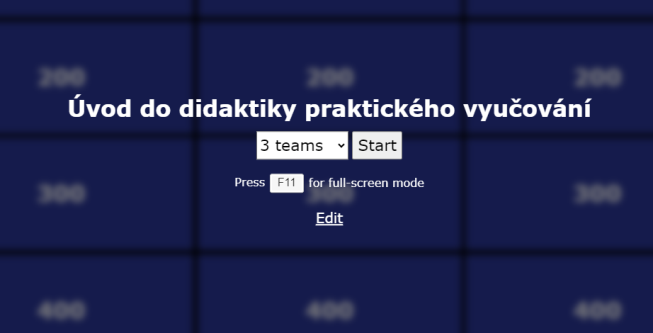 Riskuj
file:///C:/Users/Admin/Downloads/vod-do-didaktiky-praktickho-vyuovn.html
Jeopardy Labs
Odkaz
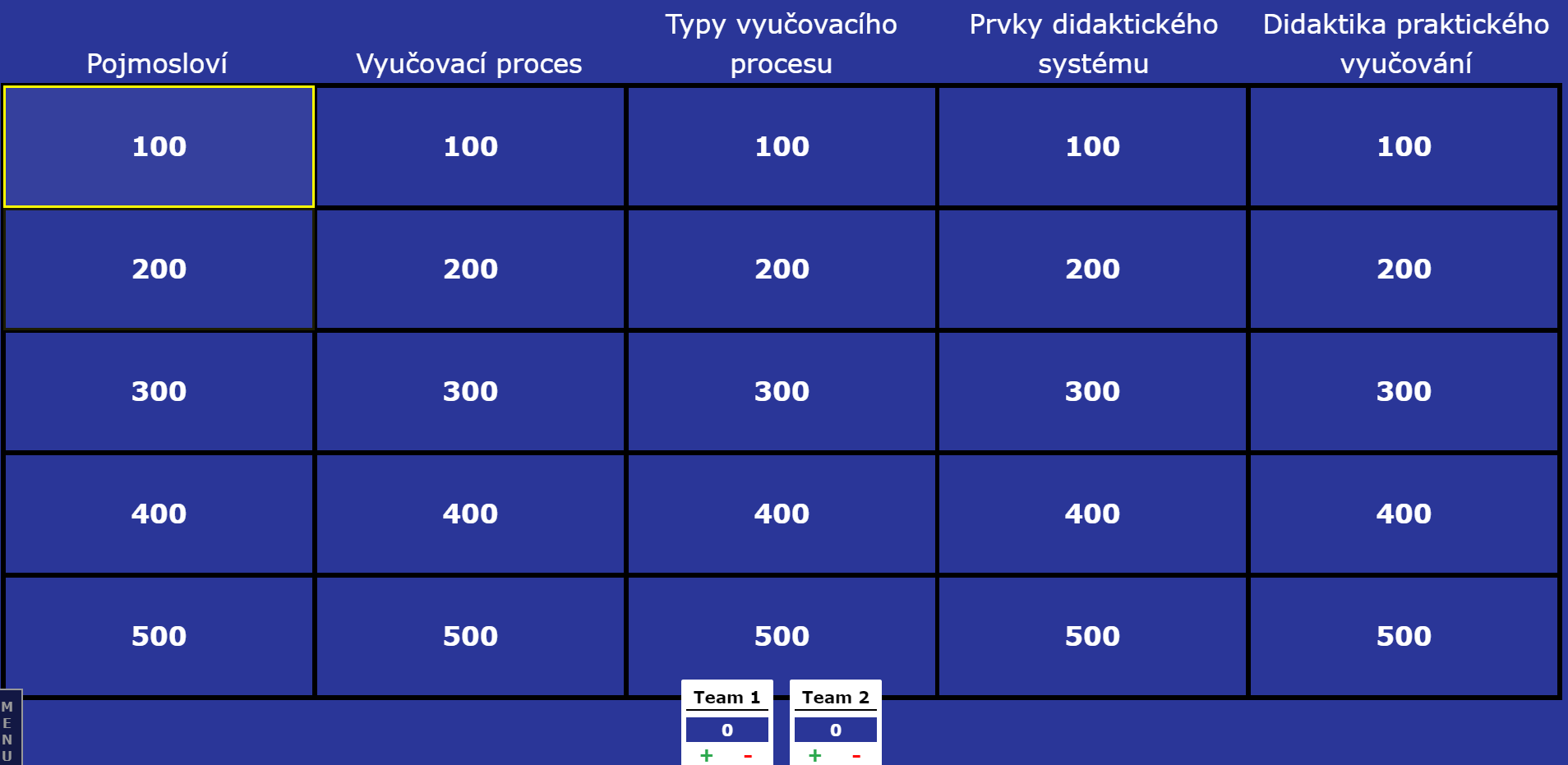 28
zápatí prezentace